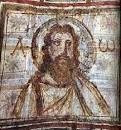 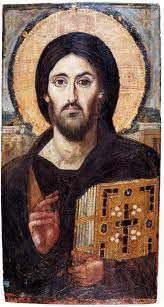 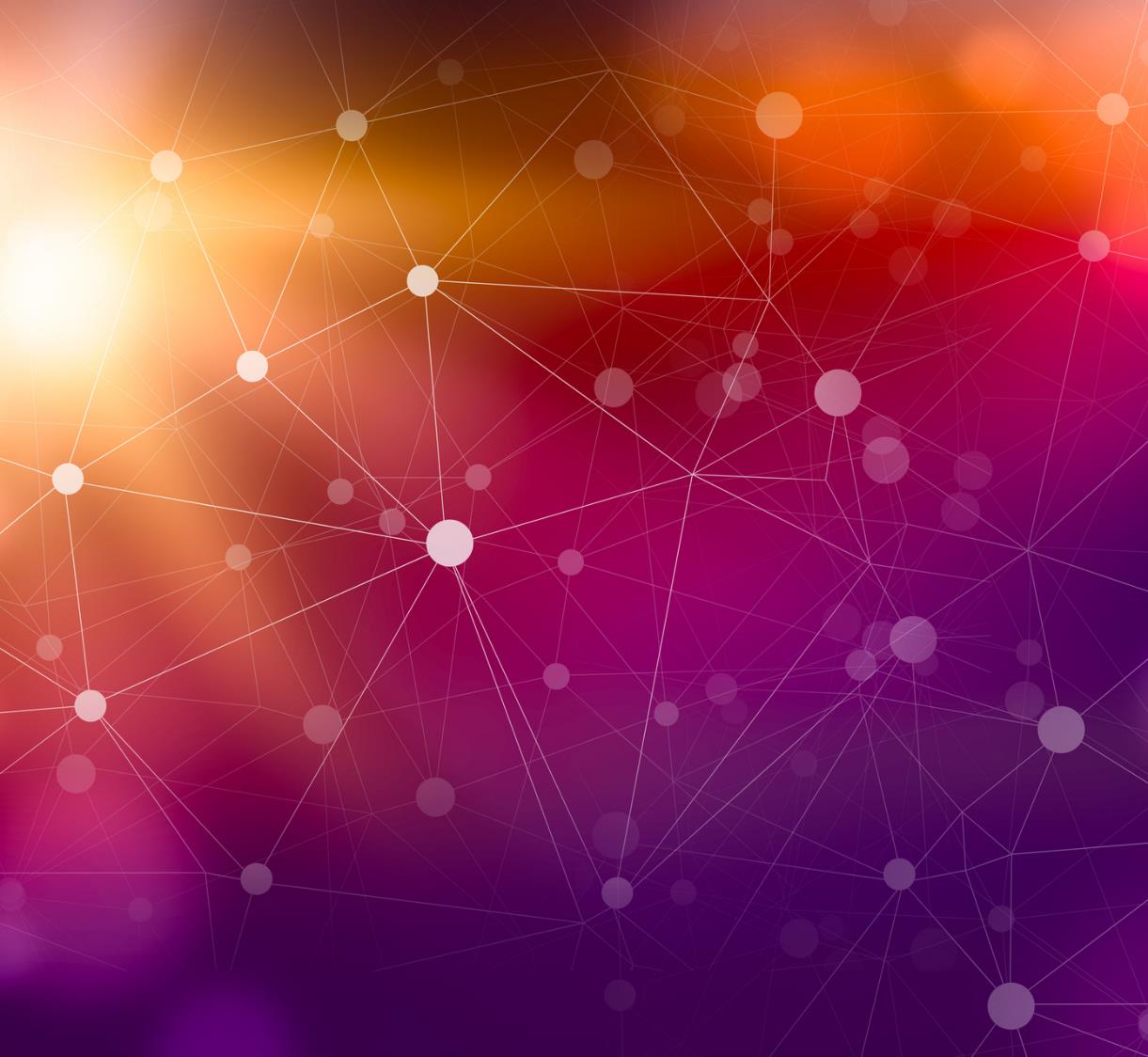 Prayer:  Part 2
How to Pray
How not to Pray
Reverence
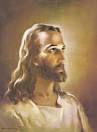 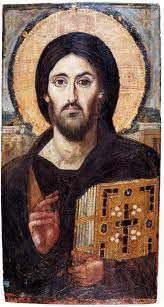 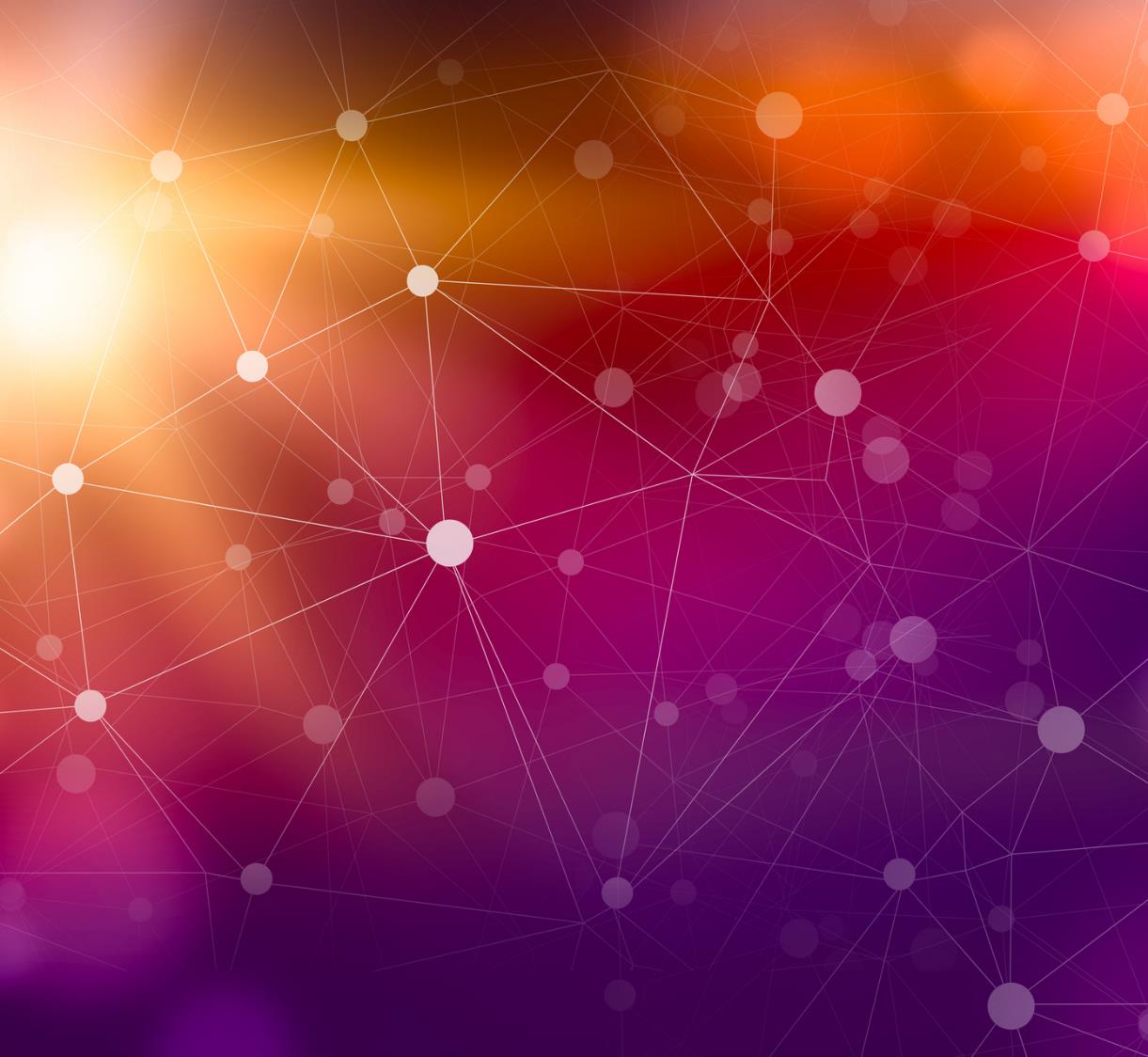 Avoiding Pitfalls to Praying
Make a Plan
Avoid Mental Drift
Use Prayer Models
Create a System
Journaling
Accountability
No Simple Answers
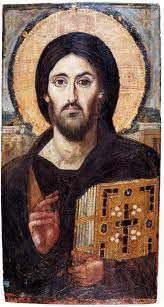 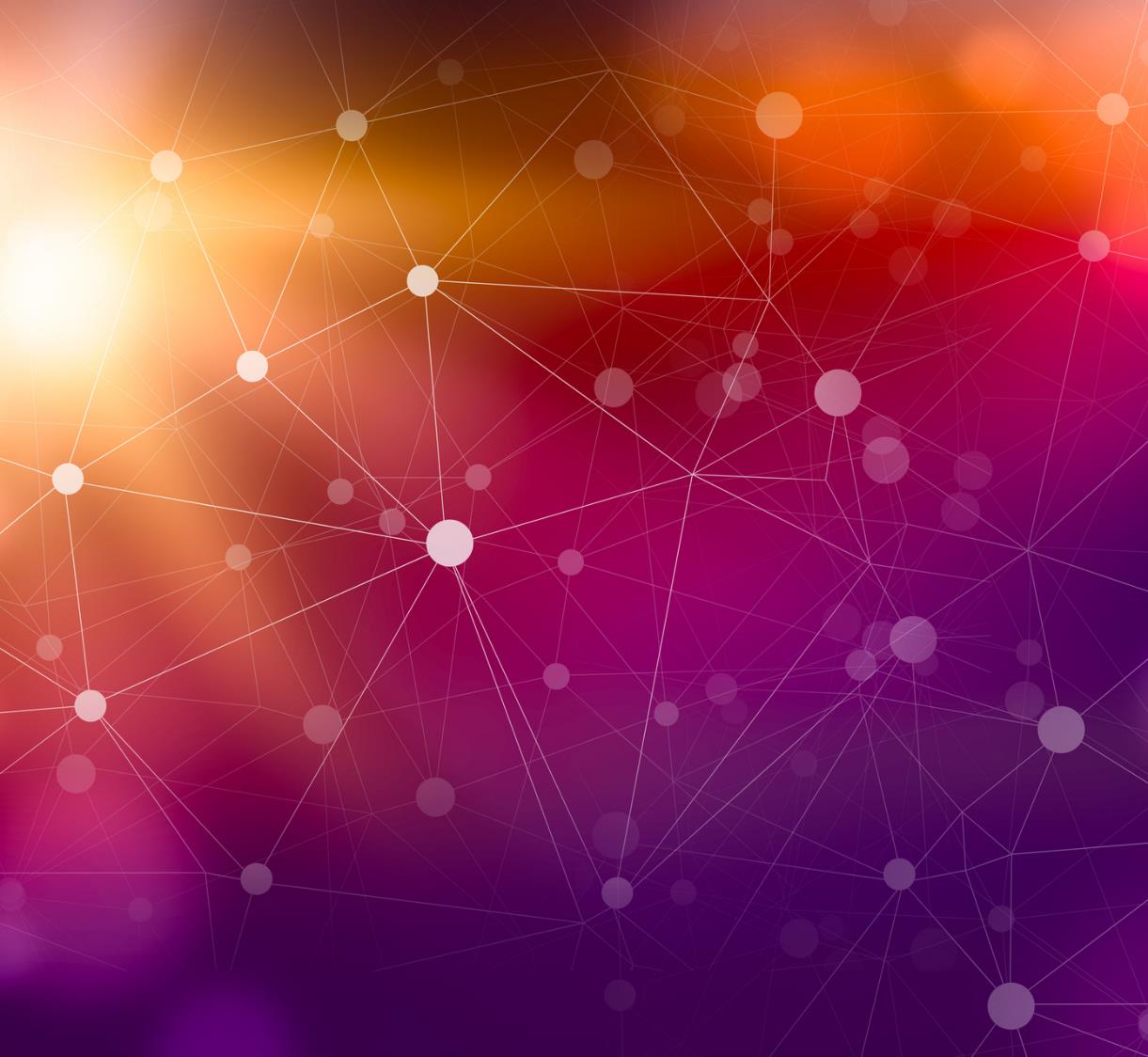 Ways not to Pray:
Marathon Myth
Persistence Myth
Numbers Myth
Faith in Faith
Formula Myth
Reverence
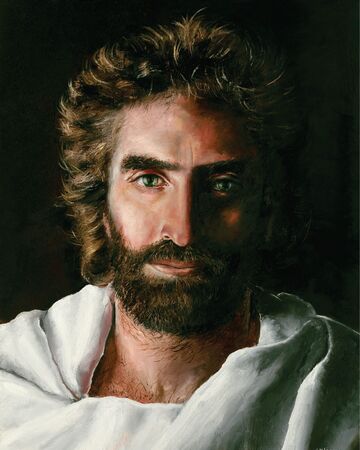 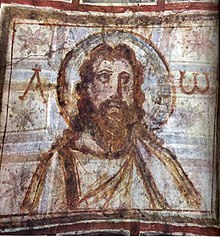 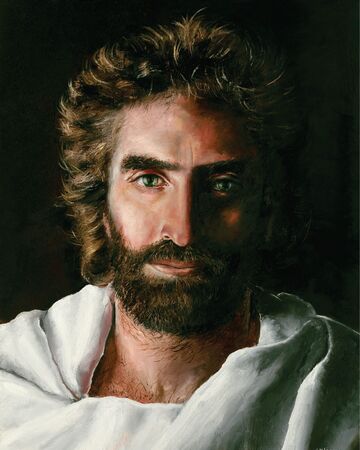 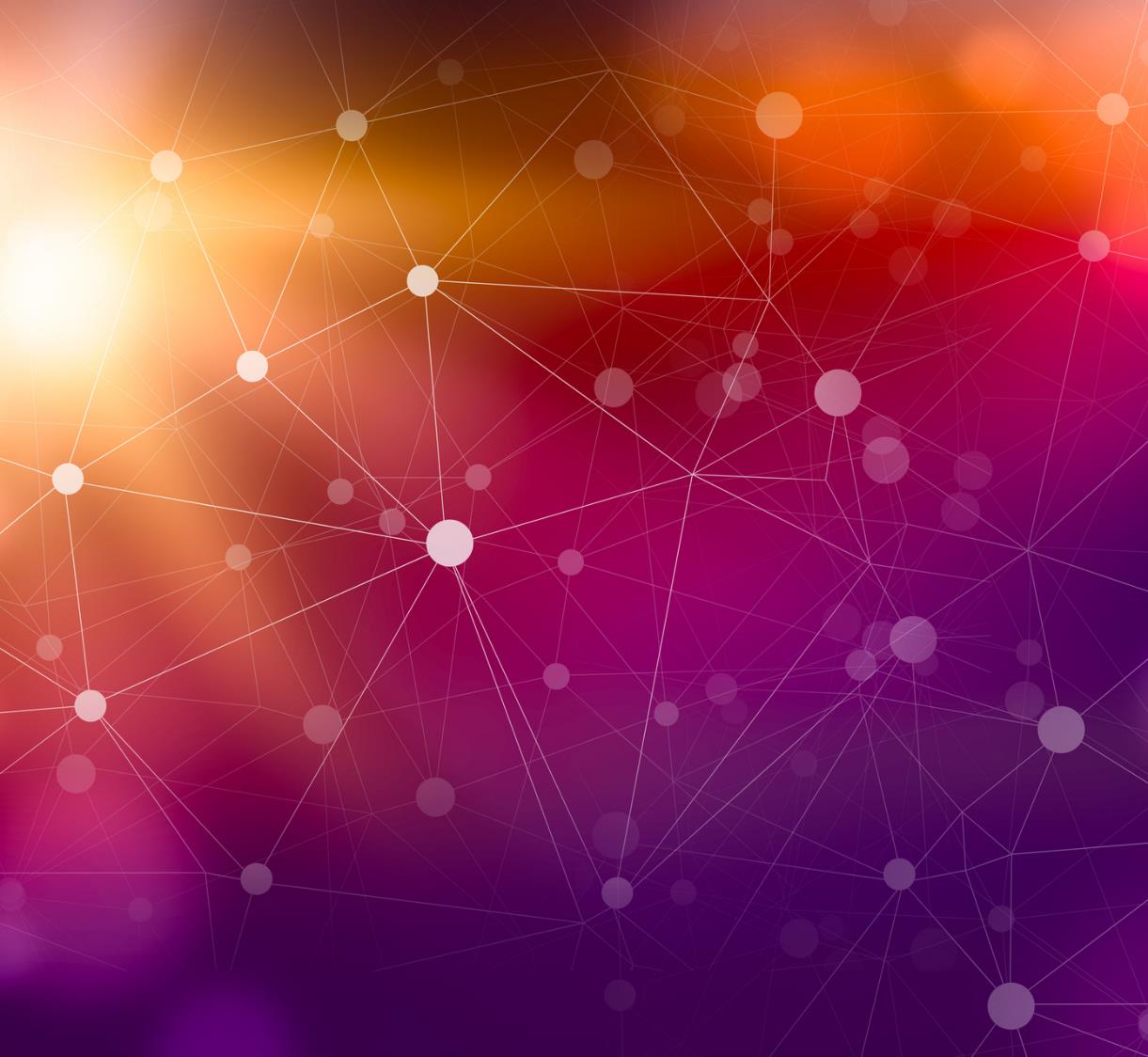 Honor and respect that is deeply felt and outwardly demonstrated. Because of God’s awesome power and majesty, He is deserving of the highest level of reverence.